RIPA IBC Compliance Workshop: 2020
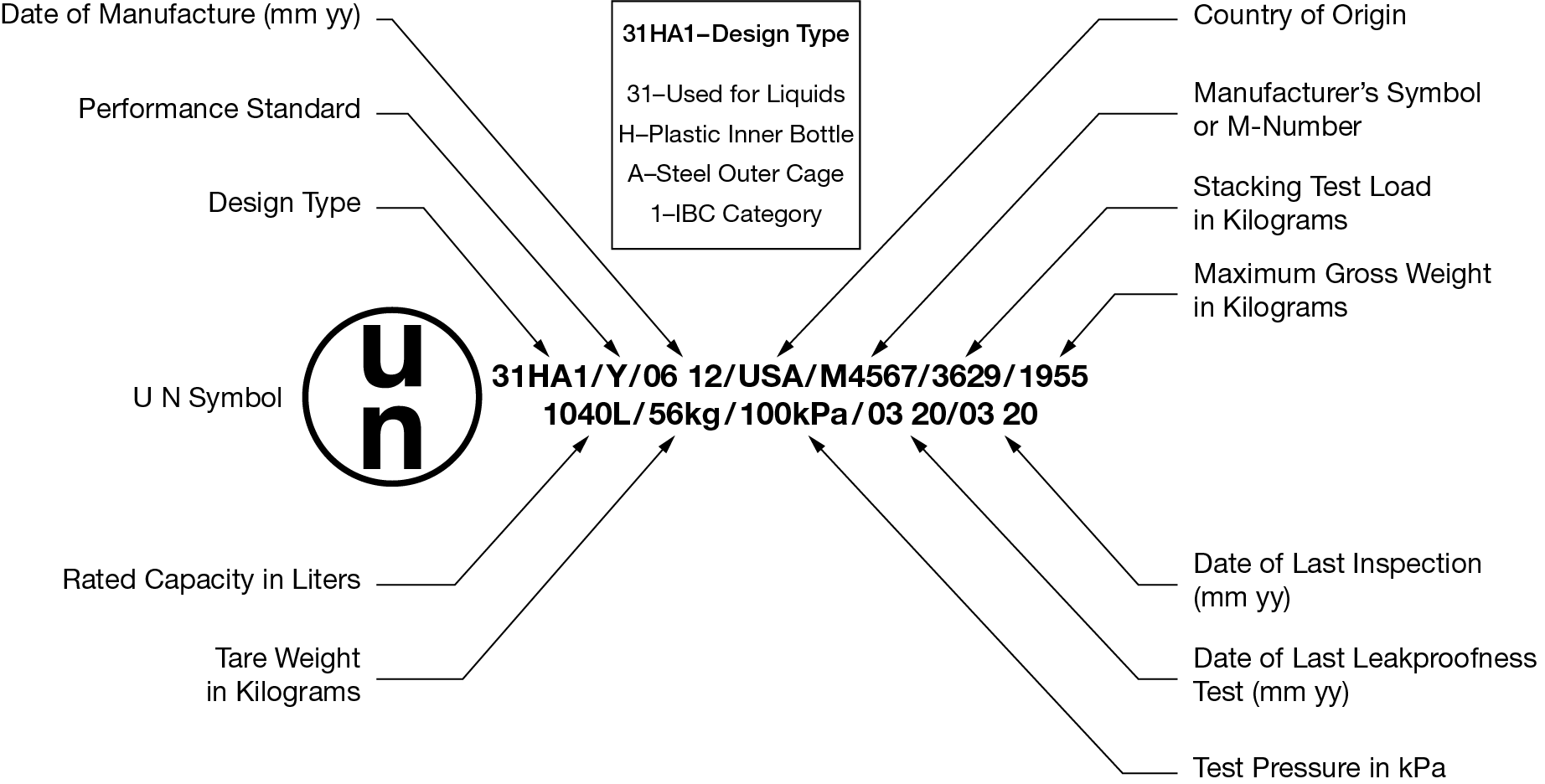 An introduction to IBC regulations in the U.S.
IBC Compliance Workshop: 2020
About RIPA

The Reusable Industrial Packaging Association was created in 1943 to represent businesses that collect and recondition steel drums.  
Today, the association represents about 70 reconditioners that operate 180 facilities throughout North America, including about 25 Supplier members and companies operating around the world.
Members in the U.S. recondition about 60 million steel drums, plastic drums and IBCs annually.
RIPA represents its members before Congress and various regulatory agencies, including DOT & EPA.
RIPA is a founding member of the International Confederation of Container Reconditioners (ICCR), which represents the association at – 
UN Sub-Committee of Experts on the Transport of Dangerous Goods
International Organization for Standards
ICCR members come from – 
Japan (JDRA)
European (SERRED)
North American (RIPA)
South Africa (SAICRA)
China
IBC Compliance Workshop: 2020
IBC Compliance Workshop: 2020
Focus of webinar is on composite IBC regulations and compliance.  

Most common capacities are 275- and 330-gallon
IBC Compliance Workshop: 2020
IMPORTANT DEFINITIONS FOR IBC REPROCESSSORS

DID YOU SAY “IBC REPROCESSOR?”

YES!

		DOT does not use the term “reconditioning” for IBCs.  IBCs are -
“routinely maintained” 
“repaired” or 
“remanufactured.”
IBC Compliance Workshop: 2020
Terminology

Throughout this presentation we will –
	- Use the term “reprocessor” to refer to reconditioning facilities
	- Use the term “bottle” interchangeably with “inner receptacle.”  DOT regulations use “inner receptacle.”
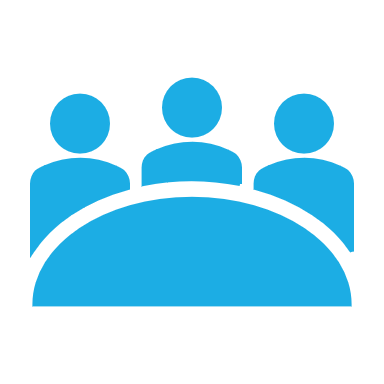 IBC Compliance Workshop: 2020Definitions
Routine maintenance 
The IBC is -
cleaned, with closures reinstalled or replaced in conformance with the original manufacturer’s specifications.  
		OR
has its structural equipment restored.

Example:  Structural equipment includes reinforcing or handling parts, or load bearing structural members (such as legs).  These items can be bent or fixed (not welded) to ensure the IBC is safe for transportation.
IBC Compliance Workshop: 2020
Key Terms

IBC design type:
	An IBC that does not differ in structural design, size, material of construction, wall thickness, manner of construction and representative service equipment.

	Note:	(1) Corner protectors are part of a design type
			(2) Service equipment includes filling and 			discharge valves, pressure relief valves, fill 		caps, safety and heating devices.

Example 	
Mauser 275-gallon IBC.  In a repair operation, when replacing the bottle, you MUST use another Mauser bottle of the same design.  The replacement bottle may be new or cleaned.
Repaired IBC
	A metal, rigid plastic or composite IBC that is restored to conform to the design type and is able to withstand the design type tests.  


	IMPORTANT
	The inner receptacle of a repaired IBC may be replaced [only] with another inner receptacle of the same design from the original manufacturer.
Remanufactured IBC 
(Commonly called “cross-bottling”) 

A composite IBC that -
	Has an inner receptacle produced by one manufacturer, which is placed into a cage produced by another manufacturer. 

Example
A Schuetz bottle is placed into a Mauser cage.  Companies must have a test report.
IBC Compliance Workshop: 2020
IBC Compliance Workshop: 2020
Design Type Test Reports

RIPA administers an IBC design type testing program on behalf of participating members every year.
Ibc compliance workshop: 2020
IBCs that have been emptied by a customer are often not absolutely empty; they still hold small amounts of hazmat residue.  

IBCs with HazMat residue (e.g. chemicals, paints, etc.) must be properly transported and managed at your facility.
Empty IBC Rule 
and 
Transportation Requirements
IMPORTANT

Two federal agencies regulate different aspects of IBC transportation:
 U.S. Department of Transportation (DOT) and 
U.S. Environmental Protection Agency (EPA)
IBC Compliance workshop: 2020
IBC Compliance workshop: 2020
EMPTY IBC REQUIREMENTS 
EPA rule (40 CFR 261.7)

The Environmental Protection Agency (EPA) has limited the amount of regulated residue allowed in an “empty” drum or IBC.  The rule states - 
All residues must be removed that can be removed (by the emptier!)
								OR
0.3% by weight of total capacity (about 0.81 gal. for 275-gallon unit)
Ibc compliance workshop: 2020
No Liquid
0.81 gallons
IBC Compliance workshop: 2020
3 gallons/Not RCRA-empty
5 gallons/Not RCRA-empty
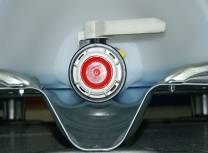 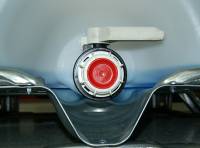 IBC Compliance Workshop: 2020
DOT REQUIREMENTS FOR TRANSPORTATION OF EMPTY IBCs

The shipper/emptier must be sure: 
Openings are closed (e.g. cap, valve)
Labels are in place
Truck is placarded on four sides (four-digit UN ID for each material)
Driver is given proper shipping papers 
Driver has hazmat endorsement
Empty container certification is signed
IBC Compliance workshop: 2020
Empty Container Management is serious business!

These are actual headlines from the Milwaukee Sentinel Journal
  
BURNED: Chemicals in barrels leave workers and neighborhoods at risk 									- Milwaukee Journal Sentinel, February 15, 2017

WISCONSIN DNR Says Milwaukee industrial barrel plants broke environmental laws
									- Milwaukee Journal Sentinel, July 25, 2017
IBC Compliance workshop: 2020
EMPTY IBC CERTIFICATION

RIPA recommends using the RIPA “Empty IBC Certification” form for every shipment going to your facility.
Purpose -  
Emptier/shipper must sign and take responsibility for compliance with RCRA empty container rule.
Proof to EPA/DOT that you have done your part to eliminate “heavy” containers.
Proof to emptier/shipper if problems arise.
IBC Compliance Workshop: 2020
SAMPLE 			SAMPLE			SAMPLE
EMPTY CONTAINER CERTIFICATION FORM

I hereby certify that each of the containers in this shipment is “empty” as that term is defined in Environmental Protection Agency regulations (40 CFR 261.7), meaning that all contents have been removed that can be removed using practices commonly employed to remove materials from containers of this type, and for containers larger than 119 gallons in size, no more than 0.3 percent by weight of the total capacity of the container remains in the container.
Furthermore, the containers have been properly prepared for transportation under the regulations of the U.S. Department of Transportation (49 CFR 173.29).**
The undersigned also (i) agrees that title to the containers does not pass to [reconditioner name] until the containers are unloaded, inspected, and accepted for reconditioning; (ii) acknowledges that non-empty containers will be rejected; and (iii) agrees that non-empty containers will be retrieved by the company on whose behalf the undersigned signs this certification.
 
Name:  _____________________________________   	Position:  ______________________________
 
Company:   _________________________________	Date:   _____/______/______	
 
Phone: (_____)______________________	E-mail:  ________________________________	
 
SIGNATURE: 	_____________________________________________
For residues of “P–list” products specifically listed by name in 40 CFR 261.33 (e), the container is empty only if it “. . . has been triple-rinsed using a solvent capable of removing the product,” or has been cleaned by another method shown to achieve equivalent removal.
**DOT’s 49 CFR 173.29 requires that all openings on the empty container must be closed, and that all markings and labels must be in place as if the drum were full of its original contents.
Ibc compliance workshop: 2020
California Empty Container Rule

Companies doing business in California should create an empty container certificate that specifically refers to the California Contaminated Container Regulations, Title 22 Section 66261.7. This provision states that a container which previously held hazardous materials is empty if:
No material can be poured or drained from the container when it is held in any orientation (e.g., tilted, inverted, etc.), 
No material remains in or on the container that can feasibly be removed by physical methods which are commonly employed to remove such materials. The interior of the container should not contain crusted or a mass of solidified material.
Ibc compliance workshop: 2020
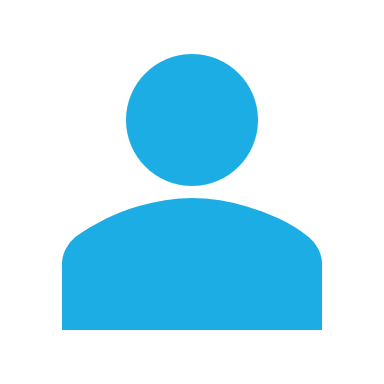 Managing Incoming IBCs
IBC Compliance workshop: 2020
Incoming New IBC Bottles

	When receiving new IBC bottles, RIPA recommends a six-sided visual inspection be performed on each bottle by a trained plant employee after it is removed from the delivery truck. 
	
	Purpose: Check for damage caused in transit that may cause the bottle to be unusable.
INCOMING IBCs
IBC Compliance workshop: 2020 	- Incoming Bottle Issues
IBC Compliance workshop: 2020	- Incoming bottle issues
Ibc compliance workshop: 2020
DOT Special Permit 16323
 

DOT will grant reprocessing companies “party-to” status to DOT-SP 16323, but you must apply to DOT.  See Appendix VII of the Manual.
 
This Special Permit entitles the holder to install a tested inner receptacle of a composite IBC into an outer cage without performing a leakproofness test after installation. 

Reprocessing companies that utilize this Special Permit must apply a sticker to each IBC produced using this authorization. 


IMPORTANT: Employees must be trained to apply the sticker.
DOT-SP 16323
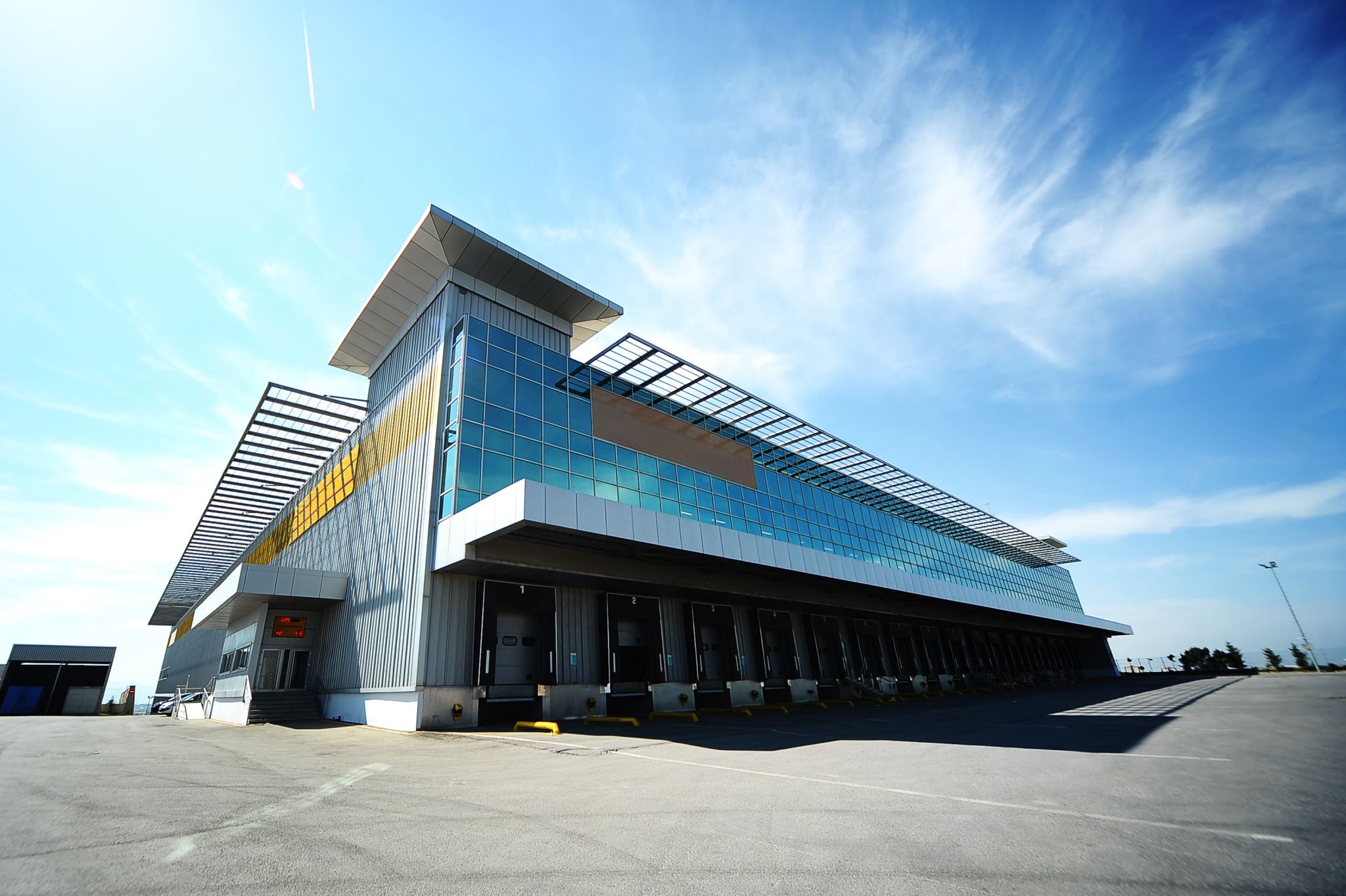 Ibc compliance workshop: 2020
How to Manage Non-RCRA-empty IBCs

Customers occasionally mistakenly ship IBCs to you that contain more than allowable amounts of hazmat residue.  Members should have a written procedure in place to deal with these units, and employees should be trained in these procedures.

RIPA has developed facility operating guidelines for the inspection and management of incoming containers, including IBCs.
Ibc compliance workshop: 2020
Reconditioning Facility Guidelines for the inspection and management of incoming containers
Understanding IBC Markings
IBC Marking
All marks must be 12 mm high (about ½ inch)

“Primary Mark”

UN 31HA1/Y/07 20/USA/M 4567/3629/1955

UN 31HA1 		design type
Y 					performance standard
07 20 			date of manufacture
USA			country of manufacture
M 4567 		manufacturer symbol/”M” number 
3629 			stack test load in kilograms
1955			maximum gross weight in kilograms
Ibc compliance workshop: 2020
IBC Compliance workshop: 2020
IBC Marking (cont,)

“Additional Mark”
1040L/56kg/100kPa/07 20/07/20

1040L		Rated capacity in liters
56kg		Tare weight in kilograms
100kPa	Test pressure in kilopascals
07 20		Date of last leakproofness test
07 20		Date of last inspection
Bottle Marking

31HA1/M4567/03 20/USA

31HA1		IBC design code
M4567   		Name or symbol of manufacturer
03 20 		Date of manufacture
USA			Country authorizing mark
	
Issue:  The mark on bottle not always in the 
			same place but it should be visible
IBC Compliance Workshop: 2020
Ibc compliance workshop: 2020
Ibc compliance workshop: 2020
Routine Maintenance Mark	


Mark must be visible and placed near the full IBC marking
ROUTINE MAINTENANCE

Cleaning of the bottle and  
general restoration of the cage 
 
Example:  Wash the IBC and straighten a bent pallet leg
USA/M1234
Ibc compliance workshop: 2020
REPAIR
Replacement of used inner receptacle with another from same manufacturer
OR
Cleaning an IBC that is >2.5 years old.  The IBC must pass an inspection. (See inspection slide.)
REPAIR MARK
USA/M1234/03 11
Ibc compliance workshop: 2020
REMANUFACTURE
“Cross-bottled IBCs”

	  A bottle from Manufacturer “A” is placed into a Cage Produced by Manufacturer “B”

	A full UN mark must be placed on the remanufactured IBC, just like a “newly 	manufactured” IBC
	
	A test report that shows the remanufactured design passed performance tests must be 	kept by the company.
Ibc compliance workshop: 2020
Stacking Mark

Must be placed on all repaired, remanufactured or new IBCs
RIPA recommends applying to IBCs that are routinely maintained
Lower maximum weight (kg) than new
Ibc compliance workshop: 2020
What if the original mark is partially gone or gone or no longer legible?

DOT requires reprocessors to re-apply the original full mark on the IBC.   

Damaged markings, or markings difficult to read must be restored and returned to their original condition.

Note:  	Many reprocessors create a chart of common markings found on incoming IBCs.  			If a mark is missing or damaged, employees can refer to the chart.
Ibc compliance workshop: 2020
IBC TESTING, RETESTING & RECORDKEEPING
Ibc compliance workshop: 2020
“Leak tightness” testing for
Routine maintenance

There is no DOT approved method for conducting test!

Two common options using air pressure -
Solution over discharge valve for “sufficient” time
Water submersion of discharge valve for “sufficient” time

Note: 	Other non-air pressure methods 			are acceptable
“Leakproofness” testing 
New, repaired and remanufactured IBCs 

Inner receptacle tested without cage
20 kPa (or 2.9 psi) air pressure for “suitable time”
Soap solution on seams and joints (or other effective method)
Pass criteria:  No leakage of air from IBC
Ibc compliance workshop: 2020
Ibc compliance workshop: 2020
Ibc compliance workshop: 2020REcordkeeping
Ibc compliance workshop: 2020
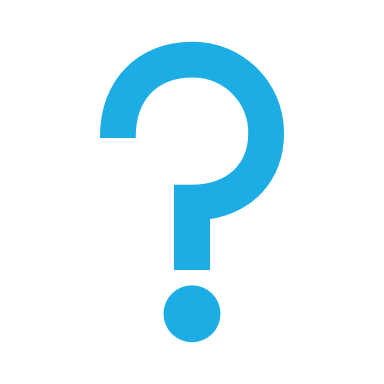 QUESTIONS?
IBC compliance workshop: 2020  Q & A
Does the DOT regulate the size of the characters that appear in a UN mark on an IBC?

Yes.  Believe it or not, DOT says that size matters.  Every character in an IBC mark must be clearly visible and at least 12 mm (1/2”) in height.  
(See §178.703)
IBC Compliance workship: 2020Q & A
IBC compliance workshop: 2020Q & A
Must “stack load” labels be placed on all IBCs?

No.  Stack load labels only need to be applied to IBCs that will be used to transport UN-regulated materials (i.e. UN-marked IBCs).
(See §178.703(b)(7))
Can you reprocess a composite IBC that was produced outside of the United States?

Yes, DOT allows companies to reprocess UN-marked IBCs made outside of the U.S.  It is critical that the company give its customers appropriate closure instructions.  If the closure instructions are written by the reprocessor, keep a note on file which describes how you selected the appropriate closure torque range.
Ibc compliance workshop: 2020Q & A
Ibc compliance workshop: 2020Q & A
How often must IBC reprocessors supply their customers with closure instructions?

RIPA recommends that reprocessors give customers closure instructions at least once per year for each design type.  Email may be used.  Copies of the instructions must be kept for a year after they have been given to a customer.
(See §178.2)